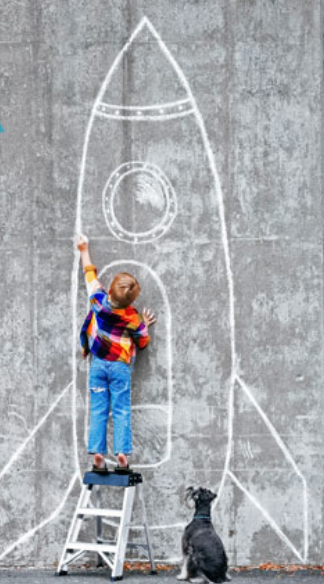 Partnership
[Speaker Notes: I am TIM of TIT……]
“Working with towards agreed upon outcomes”
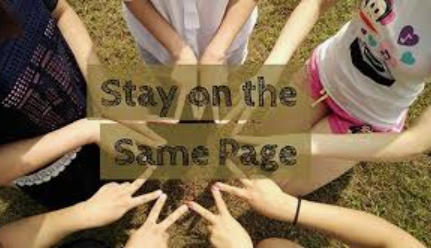 [Speaker Notes: Digital Literacy, Blended Learning options, working with non-traditional partners (UNPRAC),]
Contemporary Training Models….
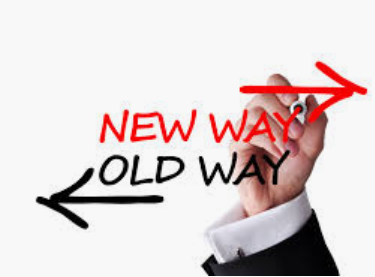 [Speaker Notes: Moving from an area of comfort (scholarships, Traditional F2F delivery) 
Presenting opportunities for ding things differently but ensuring the same quality Same-Same, but different,
Skill Sets (E-Citezen) Short courses (IST) TAE Upgrade (currently being piloted) Flexible learning (FNU example),Blended and  E-learning (PLAN International, Catapia)
RPL
This little fellow may look like a goldfish jumping into the unknown, I see a Salmon Leaping out of the estuary]
To seize opportunities we must have the right skills, knowledge, tools and resources (and know how to use them!)
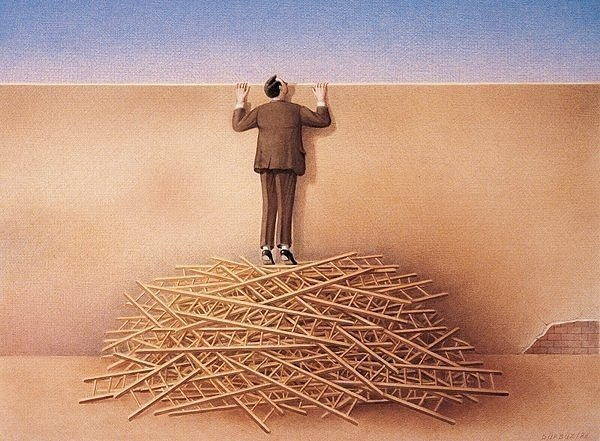 [Speaker Notes: Efficient programs, not wasting time and money, creating sustainable programs (ITAC Vanuatu example)
Soft copy resources, online delivery, recording lessons/lectures and uploading them onto an online platform (Moodle, Basecamp, Google Drive, BB)]
Ensuring quality outcomes
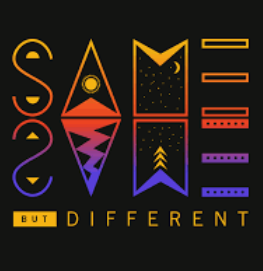 [Speaker Notes: Same-Same but Different. Same quality, Same consistency of a proven brand, but different methods. RPL, flexible learning]
Strengthening TVET partnerships
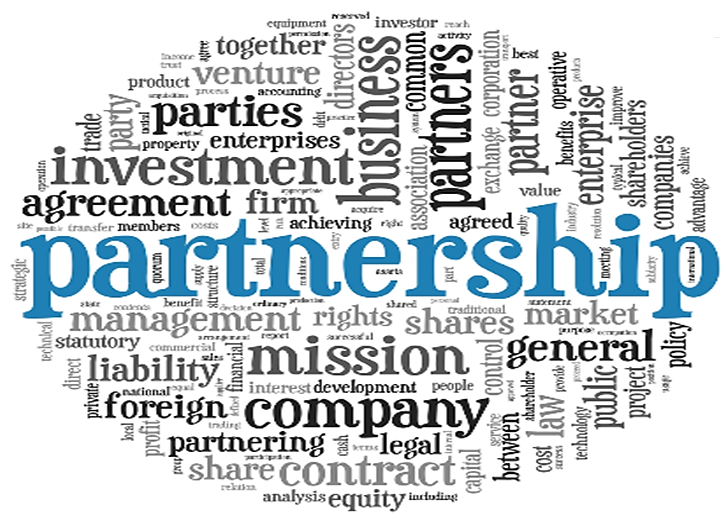 [Speaker Notes: External FNU, USP, FHEC, VIT, PomTec, DFAT, SPC (Validator example) TVET (Vanuatu example, remote delivery in Santos)
Co-Contribution, facilitating empowerment and mutual responsibility. Internal partnerships-investing in our own staff, tutor development and support (Raj example), ongoing support for trainers (PD F2F and online through My Village, or Connect), ensuring staff are involved in TQ PLC’s, 
Thinking and Working politically to create mutually beneficial partnerships that strengthen the Pacific and our partners positions
Working with DFAT initiatives such as the Labour mobility program to create realistic migration pathways for Pacific Island people]
Meeting Industry need
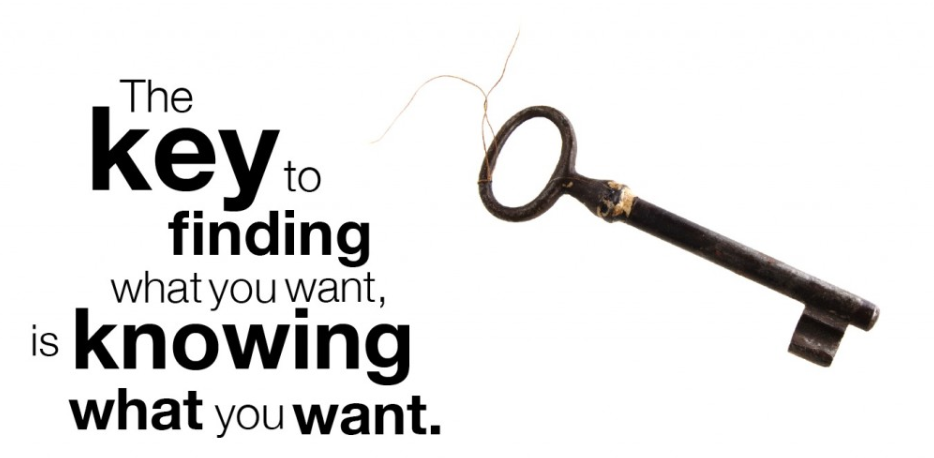 [Speaker Notes: Working together to raise the standard of TVET in the Pacific. Showcasing and raising the profile of TVET throughout the Pacific, ensuring that TVET is valued, SPTO worksho[]
GESI
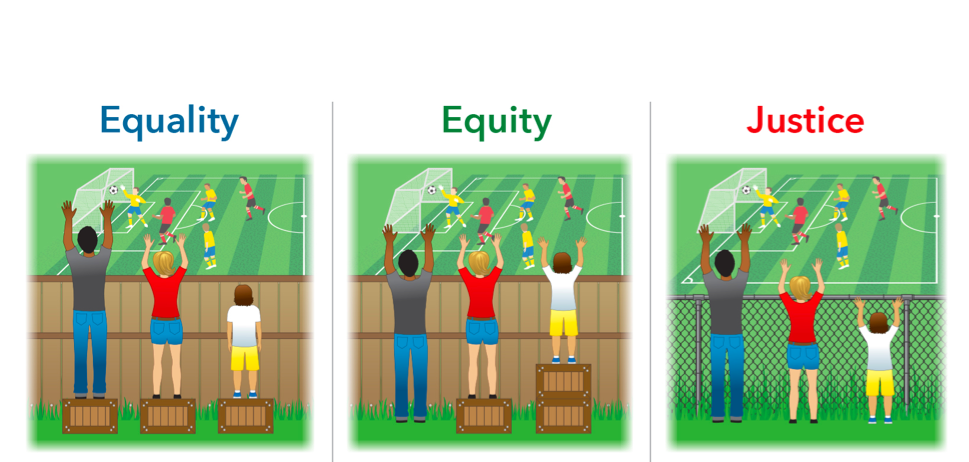 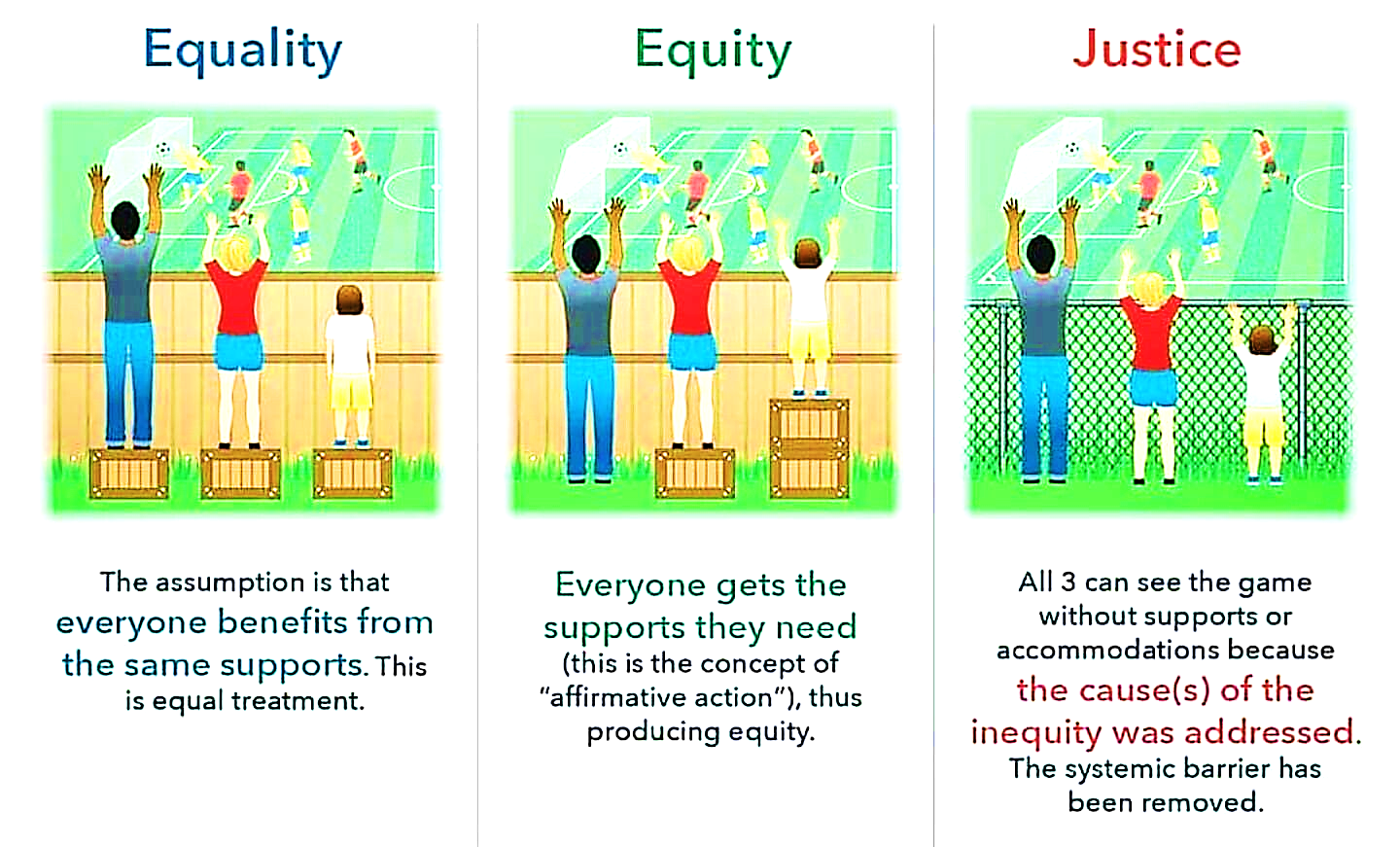 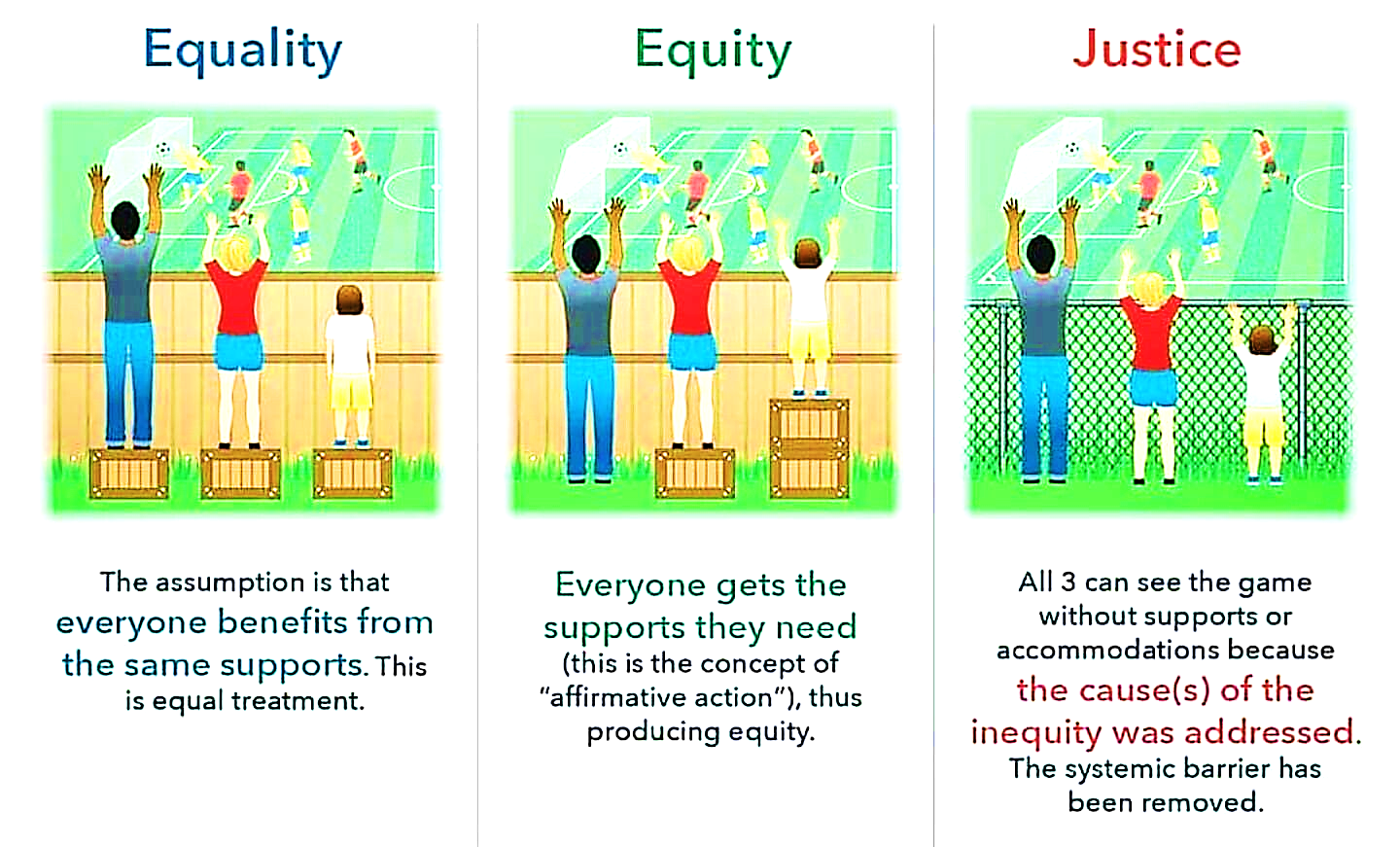 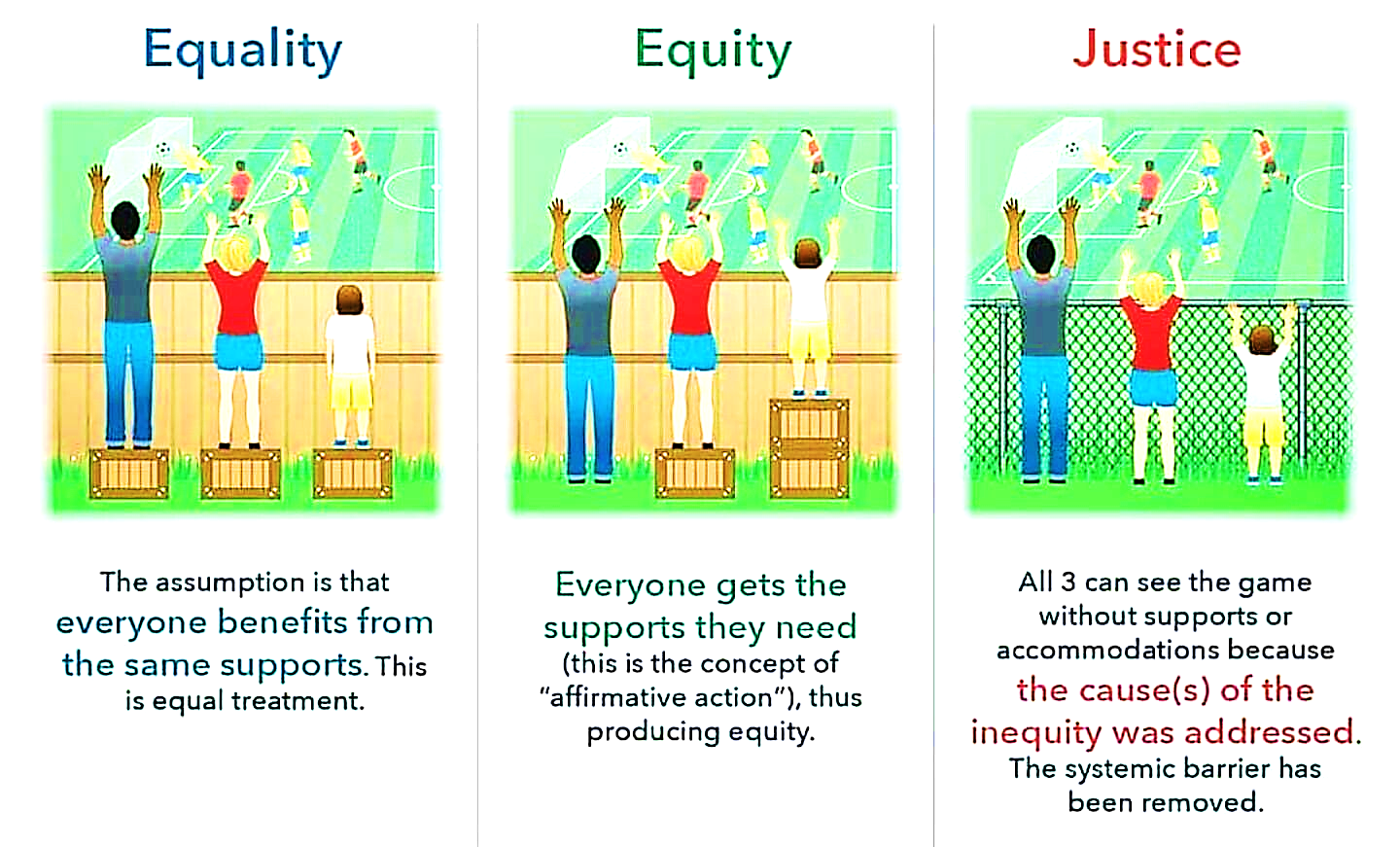 [Speaker Notes: Developing programs that meet the needs of those who need it the most, focusing on Gender, PLWAD programs, and working with International partners to deliver programs.
Responses to GBV in the Workplace
Small island state programs (Tuvalu, Naru, Kirribati)]
Making Strategic partners
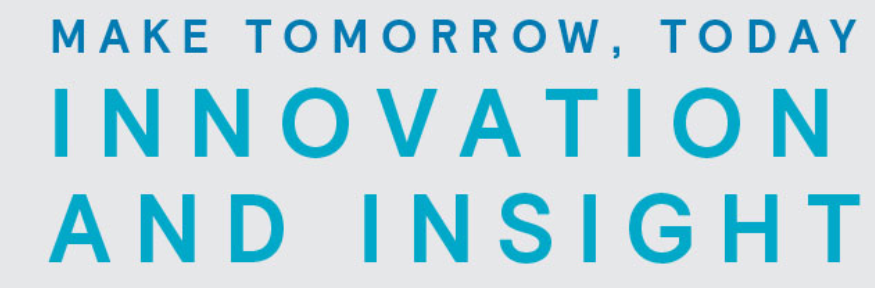 [Speaker Notes: What went before was grand, what we need to build in the future can help re-shape TVET in the Pacific. No more talking about what was, or what will be, but shaping what already is]
Thank You
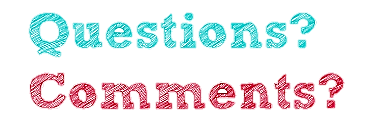 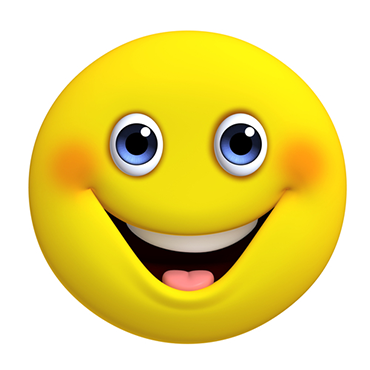